Rural England Prosperity Fund (“The Rural Fund”) Applicant Workshop - 25 April 2023
Heather Waddington
Head of Funding Strategy
Objectives of the Workshop
At the end of this workshop, you should have a good understanding of:
The Rural Fund aims and themes
Eligibility requirements
The application process
The scope of information needed to complete an outline application
Where to find guidance and support
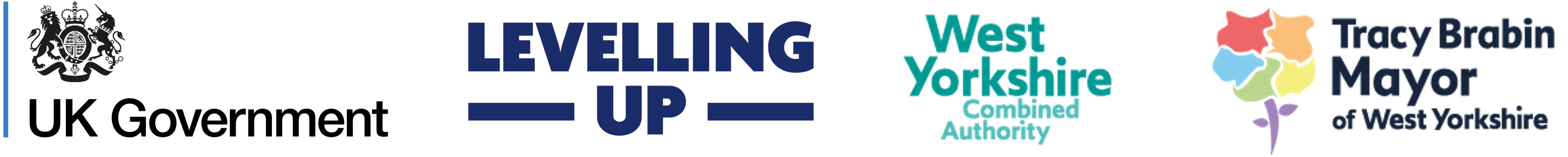 [Speaker Notes: Guidance: Use the printed out Guidance provided today, have that and the handbook open when completing your FA]
What is the West Yorkshire UK Shared Prosperity Fund (UKSPF)
The United Kingdom Shared Prosperity Fund (UKSPF) will provide £2.6bn across the UK for local investment by March 2025.

UKSPF aims to build pride in place; support high quality skills training; support pay, employment and productivity growth; and increase life chances.

West Yorkshire will receive £65m of Core UKSPF for delivery across the following 3 pillars;
Pillar 1 - Communities and Place 
Pillar 2 - Supporting Local Business 
Pillar 3 - People and Skills (which will be allocated in 2024-25 only). 

West Yorkshire UKSPF also includes
Multiply - £11.2m programme of support for adult numeracy
Rural England Prosperity Fund - £2.5m - Capital Grant programme to support small rural businesses (up to 50 employees) with capital related investments

West Yorkshire Combined Authority - designated a ‘lead authority’ by the government and will administer the UKSPF in WY.
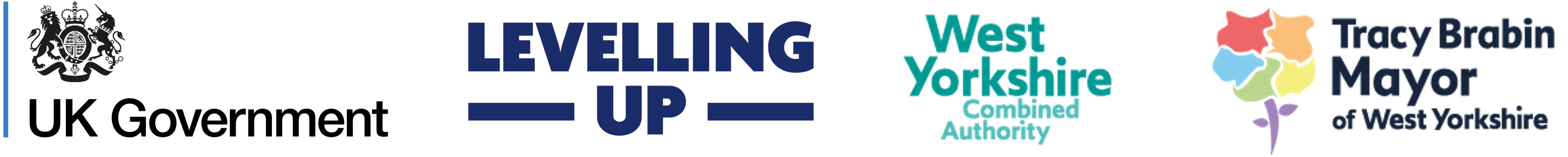 The Rural Fund in West Yorkshire
Supports small businesses with up to 50 employees, based in eligible rural areas of West Yorkshire to;
make investments that will facilitate growth, create and/or safeguard employment or positively impact the tourism/visitor economy.
Capital funding (note no revenue costs) to support new and existing rural businesses to develop new products and facilities that will be of wider benefit to the local economy. This includes farm businesses looking to diversify income streams.
Grants of between £10,000 and £50,000 are available, based on a percentage contribution of total capital investment costs.
Three key themes
Business Development
Food Processing
Tourism / Visitor Economy
The Fund will run until 31 March 2025, or until funding is fully allocated (whichever is sooner).
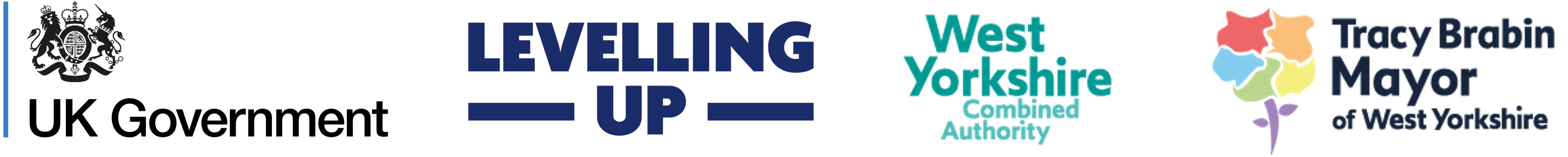 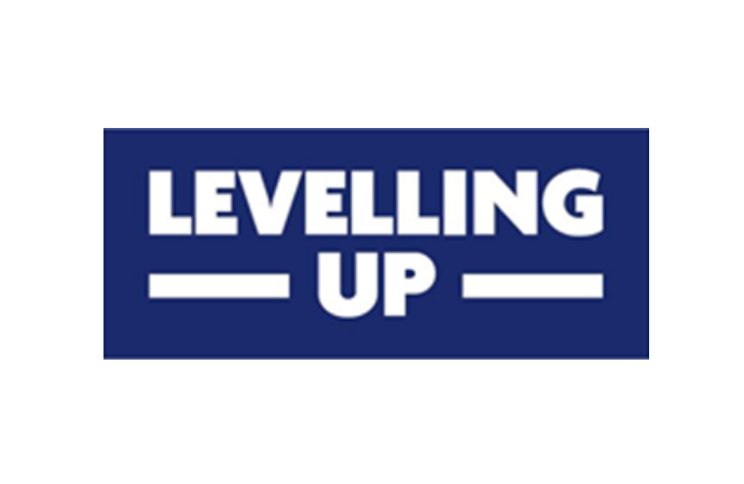 West Yorkshire Investment Priorities 

Neill Fishman
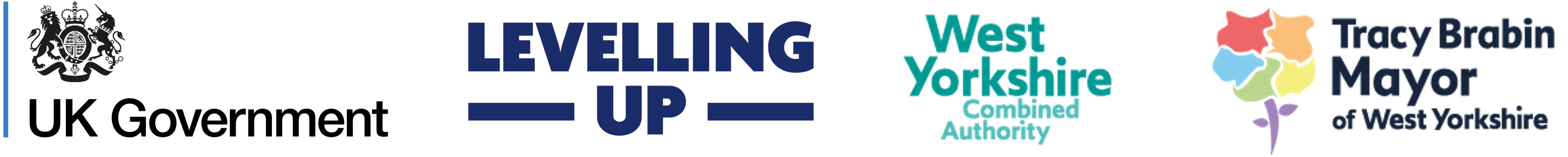 Business Development theme
A project under this theme must lead to one or more of the following outcomes:
Create new jobs.
Safeguard existing roles (defined as jobs that would be lost within six months if the proposed project does not go ahead).
The creation of a new business
The adoption of new-to-the-firm technologies or processes, or improved connectivity 
Commercial growth, through development of new products, or access to new markets.
Measurable improvement to the productivity of your business / organisation
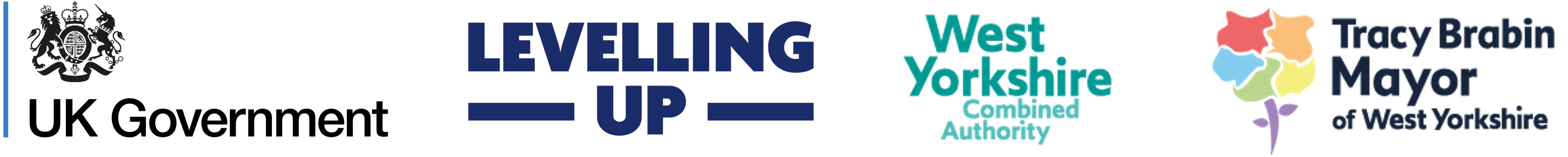 [Speaker Notes: Capital investments for:
   - Constructing or improving buildings
   - buying new equipment and machinery.
Repair or replacement/like-for-like costs are not eligible for funding.]
Business Development theme
Priority will be given to projects that: 
allow farming businesses to diversify into non-agricultural activities 
create new higher skilled jobs above the current average skill level of jobs in the applicant businesses. 
implement new innovative technologies, processes or equipment to improve productivity and competitiveness 
provide benefits to the wider rural economy
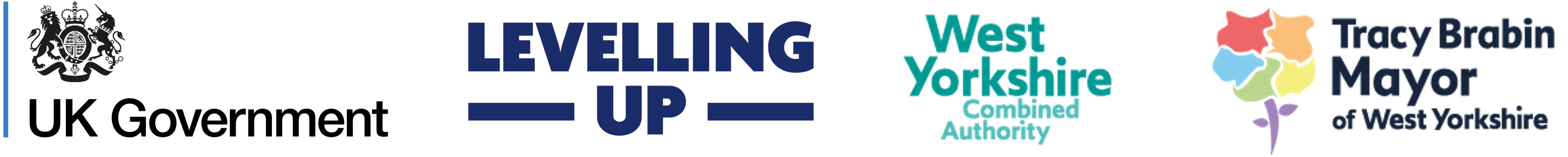 Food Processing theme
To be eligible for grant support, a project that falls within the Food Processing theme must lead to one or more of the following outcomes:
Create new, higher skilled jobs.
Safeguard existing roles (definition as outlined above).
The creation or development of a new business.
The adoption of new-to-the-firm technologies or processes, including greater digitisation of the business and wider use of Information Communication Technology and digital technologies.
Strengthen supply chains and distribution networks.
Measurable improvement to the productivity of your business.
Commercial growth, through development of new products, or expansion into new markets, including exports.
Improved resilience, through the adoption of more sustainable practices as part of the move to a low carbon economy (i.e. reduced waste or waste valorisation, reduced material, and energy consumption).
Increased automation.
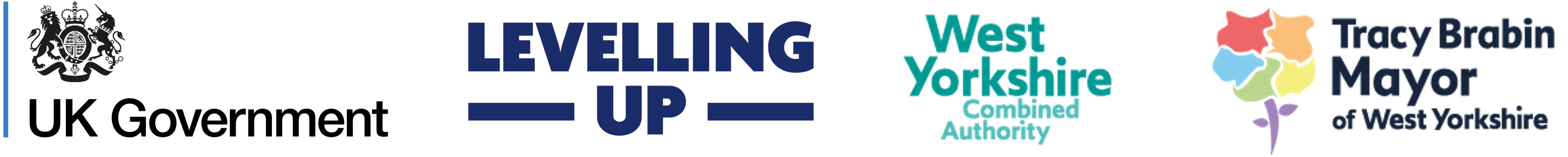 Food Processing theme
Priority will be given to projects that: 
increase the activity of the applicant business by bringing new products to the market 
opening new markets, including export markets, or expanding existing markets, including export markets 
increase the productivity of the applicant business, for example by introducing new equipment or adopting new techniques, technologies or processes 
create new higher skilled jobs above the current average skill level of jobs in the applicant business 
implement automation by small food processing businesses
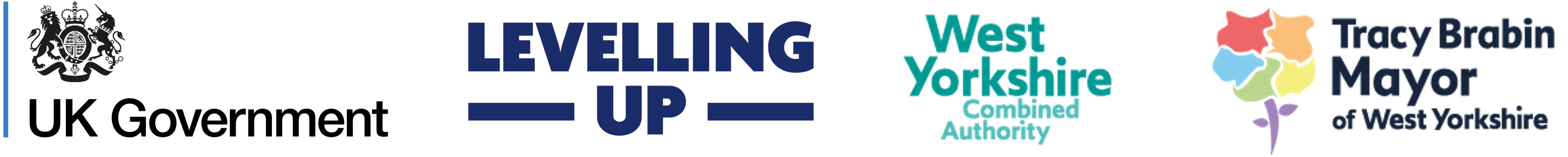 Food Processing theme
Priority will be given to projects that: 
increase the activity of the applicant business by bringing new products to the market 
opening new markets, including export markets, or expanding existing markets, including export markets 
increase the productivity of the applicant business, for example by introducing new equipment or adopting new techniques, technologies or processes 
create new higher skilled jobs above the current average skill level of jobs in the applicant business 
implement automation by small food processing businesses
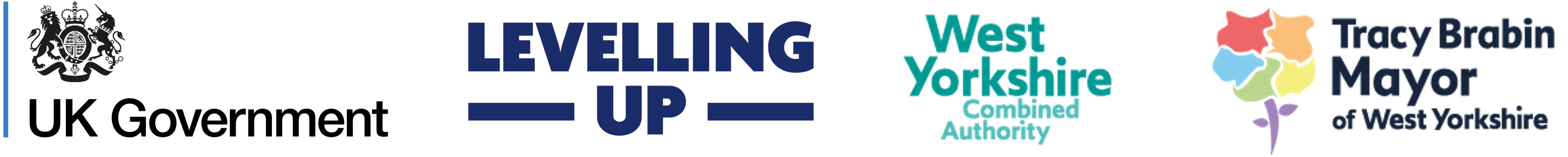 Tourism / Visitor Economy Theme
The Tourism / Visitor Economy theme of the Rural Fund offer gives special consideration to applications that will contribute to an increase in visitor numbers, visitor spend, or widening the tourist season.
To be eligible for grant support, a project that falls within the Visitor Economy / Tourism Infrastructure theme must lead to at least one of the following outcomes:

The creation of new employment opportunities and/or the safeguarding of existing jobs

The extension of the tourism season beyond the core period of May to October

The development of tourist attractions and/or infrastructure to increase the range of attractions available within a locality, encouraging tourists / visitors to stay longer and increase spend.

The creation of continued development of a new business in the visitor economy sector
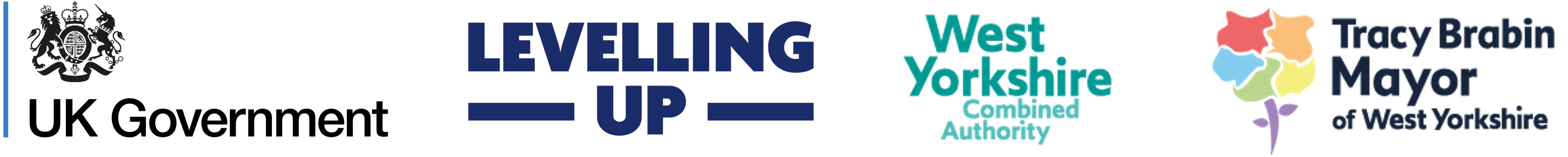 [Speaker Notes: The grants will help fund the costs of capital expenditure on tourism attractions and infrastructure (i.e. Buildings or equipment).]
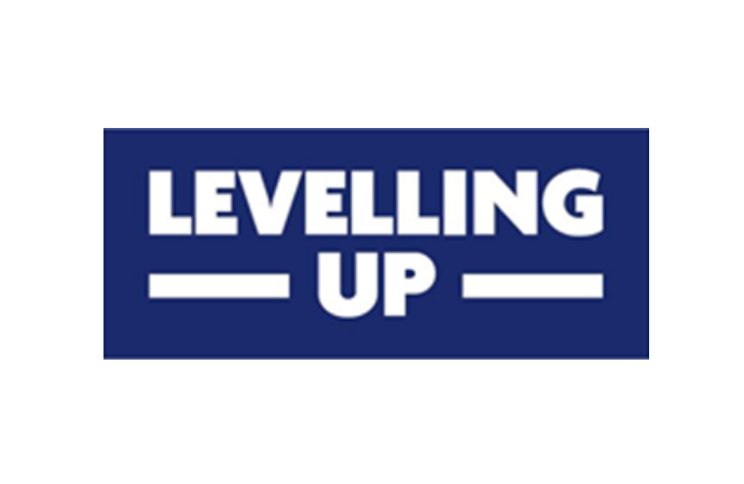 How to Apply

Andrew Wilson and Neill Fishman
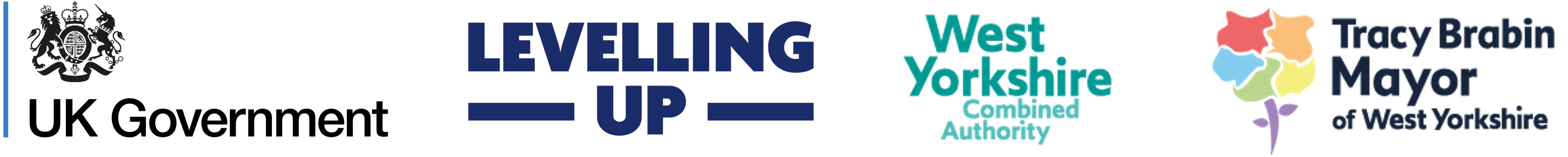 Eligibility – Who can Apply and Magic Map rural checks
Who can apply? 
Small businesses (less than 50 full time-equivalent employees).
Project location must be in a designated rural area of West Yorkshire (Magic maps check) 
Check whether your postcode falls within the eligible rural area on this map.
If not, you will not be eligible to apply.
If unsure e.g. if falls within multiple postcodes, or if the postcode is not yet known, contact a member of the Rural Fund team for further details who will be able to check for you.
Magic Map Application (defra.gov.uk)
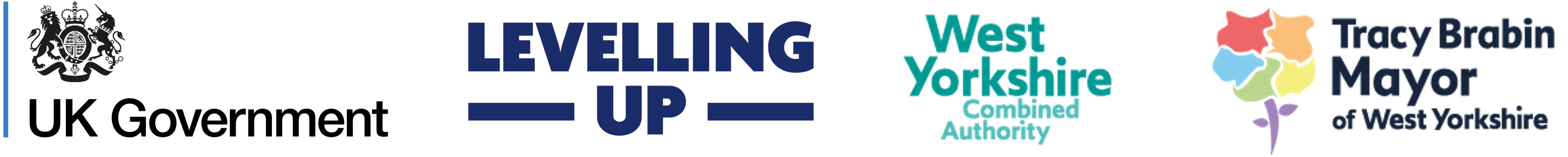 The Rural Fund – Purpose of the Grants
Grants can be used for:
Investment in capital equipment, machinery, and modern/new technologies. 
Improvements to premises.
Non-statutory professional fees (up to a maximum of 15% of total eligible project costs), particularly in relation to building projects.
Specialist computer software (if one element of a wider programme of investment).
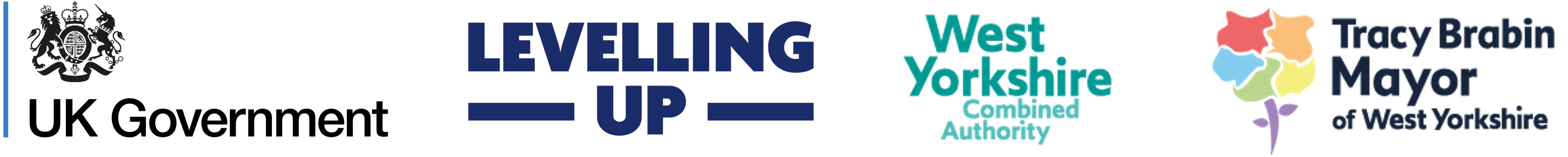 [Speaker Notes: Government guarantees about funding after the UK leaves the EU
The UK Government has guaranteed that any Rural Development Programme projects where funding has been agreed before the end of 2020 will be funded for their full lifetime.]
The Rural Fund - Grants can not be used for ..
Agricultural costs, including for buildings, machinery and equipment used to grow and/or harvest agricultural or horticultural products, animals, or crops, or the cost of agricultural production rights and payment entitlements. 
			--------------------
Setting up an agricultural business.
			--------------------
Financial costs, or costs where there is a statutory duty to provide them, including reclaimable VAT.
			--------------------
Projects that have already received funding from other DEFRA schemes.
			--------------------
Grants can not be used for:
Revenue costs - general operational costs such as salaries, lease costs, subscription charges, or ongoing service charges.
		--------------------
General repair or maintenance costs for buildings and equipment.
		--------------------
Like-for-like, or new-for-old investment costs. 
		--------------------
For tourism businesses, costs that are necessary purely to retain a current star rating.
		--------------------
This list is not exhaustive. If you have any questions about what can be supported please speak to a member of the team.
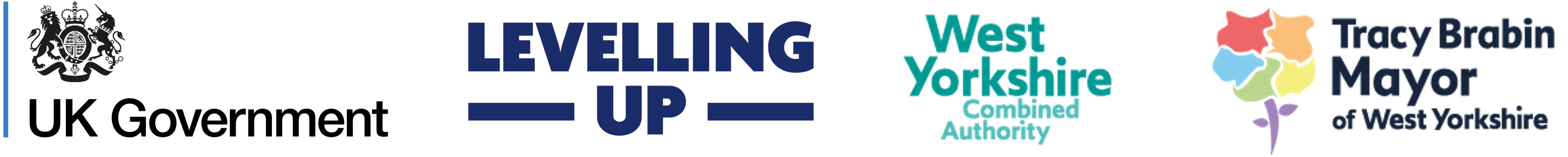 [Speaker Notes: Provide a concise but very clear description of the project activity  (i.e. what will happen).
Detail construction and equipment costs separately (also, list large capital items separately). 
Do not use generic descriptions which may obscure the eligibility of the proposed expenditure.
Explain where your match funding is coming from. At Full Application you will have to provide evidence (loan agreements, bank letters, bank statements etc.) that the necessary funds will be available.]
Intervention Rates
Grants of between £10,000 and £50,000 are available, based on a percentage contribution of total capital investment costs.  The intervention rate will vary depending on the nature of the project, as follows:
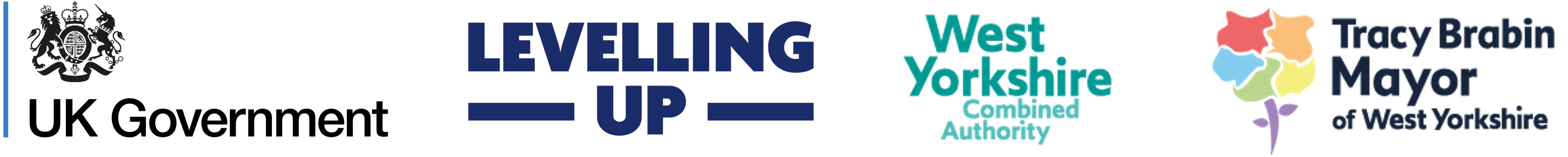 [Speaker Notes: Capital investments for:
   - Constructing or improving buildings
   - buying new equipment and machinery.
Repair or replacement/like-for-like costs are not eligible for funding.]
The Application Process – Two Stages
Stage 1
Outline application - brief description of the project and its benefits, along with your contact details.
A member of the Rural Fund team will check this for eligibility.
Please allow for up to 14 days for a decision on eligibility and next steps.
Stage 2 
Once eligibility has been confirmed:
Full application form will be sent – this comes in 2 parts.
Part 1 = facts, figures and dates relating to you, your organisation and the project.  This is an online form.
Part 2 = detailed narrative – including organisational structure and history, nature of proposed investment(s), need, and benefits to business and/or wider community/economy.
Applications of up to £25,000 - decision usually within 3 weeks.
Applications of over £25,000 - decision usually within 6 weeks.
Parts 1 and 2 must be submitted together, along with any supporting documents.
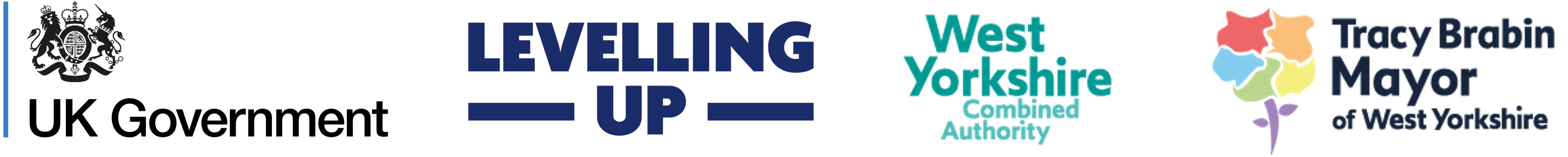 [Speaker Notes: Stage 1 – it may be necessary for the Rural Fund team to have a phone, video call or a visit to you and see the project site as part of the eligibility assessment.
Stage 2 - Once all information has been received and the application is deemed to be in a finalised state, an appraisal officer will work with you to bring your application forward for a decision (appraisal).]
Additional Assessment and Decision Steps
Application submitted along with supporting information including financial accounts, quotes for the investment(s), and relevant planning permissions (if applicable)
When received, a Rural Fund team officer assigned to application for appraisal, and a site visit will be made.
Appraisal officer compiles full report on the application, ready for a decision on the grant request.
If successful, funding agreement will be issued. If rejected, the reasons why will be provided.
Projects cannot start and expenditure incurred until the project has been approved by the Combined Authority, and a Grant Funding Agreement has been signed. 
Any project activity started or expenditure incurred before the GFA is signed will render the project ineligible.
Up to 20% of the grant award will be paid upon receipt of the signed GFA.
Remaining 80% paid over a maximum of two further instalments, on the basis of evidence/progress/ completion, and the meeting of contractual outputs.
Projects will need to be completed and final grant claims submitted by 15 March 2025.
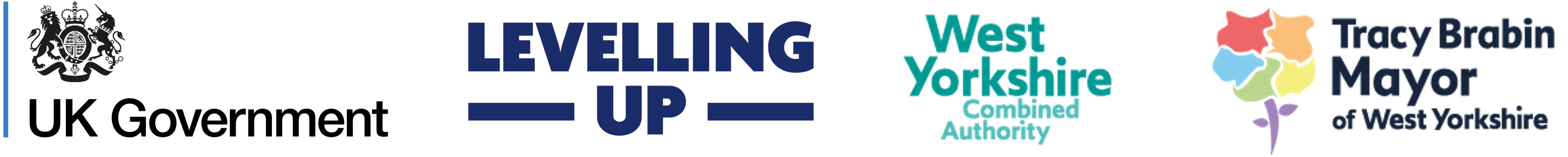 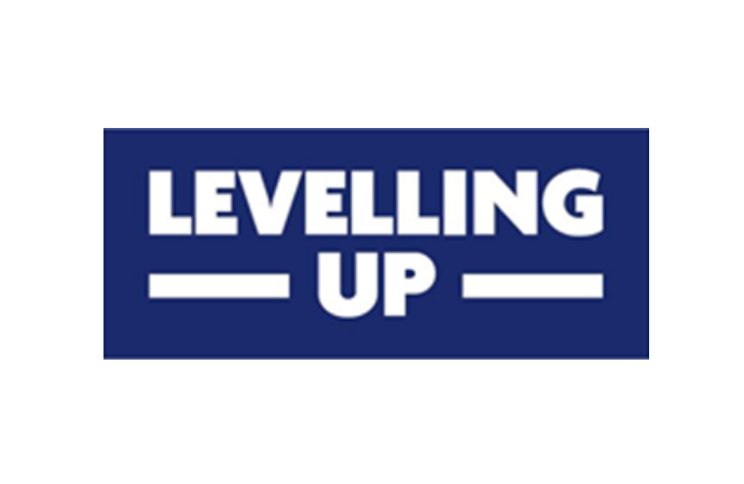 The Application Form

Neill Fishman
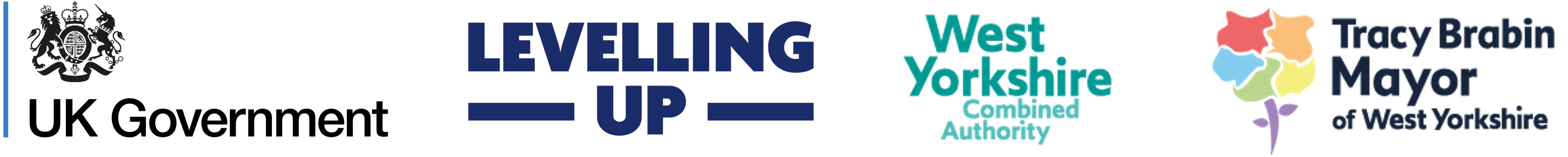 Supporting Documents
When you submit your application, please also include the following:
 
Quotes for the proposed investment(s) grant support is being requested towards. 
Your most recent financial accounts/statements.
If your accounts are more than six months old, an up-to-date Balance Sheet and Profit and Loss statement will be required.
Evidence of funding that is in place to fund the balance of project costs (if known at the date the application is submitted).  
To submit an application you are required to complete the following documents which are available here:  
Part 1 – Enquiry Form
Part 2 – once given approval to proceed – Full Application
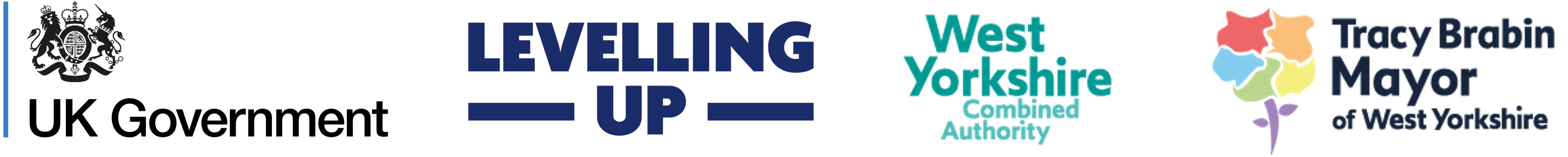 Summary – How to submit a good outline application
Check the eligibility of your project’s location 

Read the questions and the guidance notes carefully  – they are designed to guide you towards providing the information required.

Remember we know nothing about you or your project, or what it will mean to your business and / or the wider rural economy

Take time to think about your answers and give us enough information to understand what it is you want to do and why.

Try to give clear, simple and easily understood answers – avoid jargon. 

If you are not sure about how to complete an answer, check the guidance, or speak to a member of the Rural Fund team.
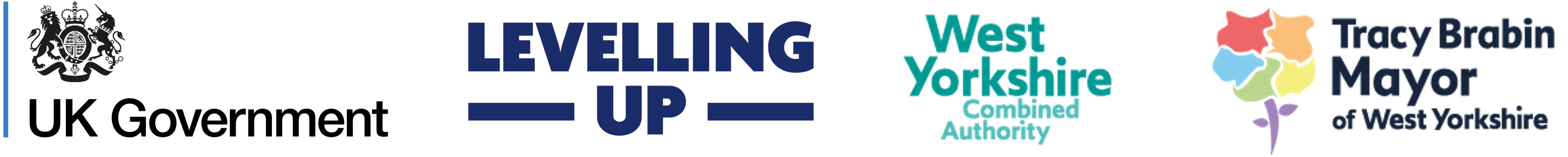 Questions
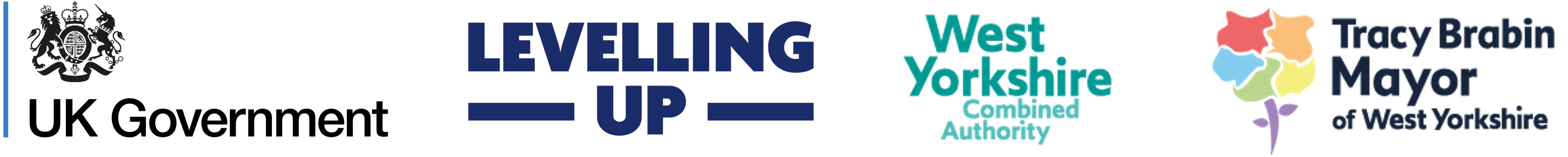 Contact Details
If you have any questions about the Rural Fund, the application process, or anything mentioned in the presentation or guidance, please contact a member of the team on:

Email: businesssupport@the-lep.com 	Telephone: 0113 348 1818

Or via the main UKSPF West Yorkshire mailbox ukspfwestyorkshire@westyorks-ca.gov.uk


Further information on the UK Shared Prosperity Fund – West Yorkshire can be found on the website: 
UK Shared Prosperity Fund – West Yorkshire Combined Authority (westyorks-ca.gov.uk)
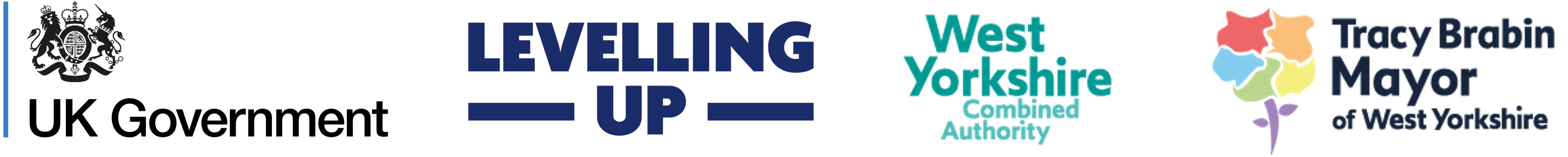